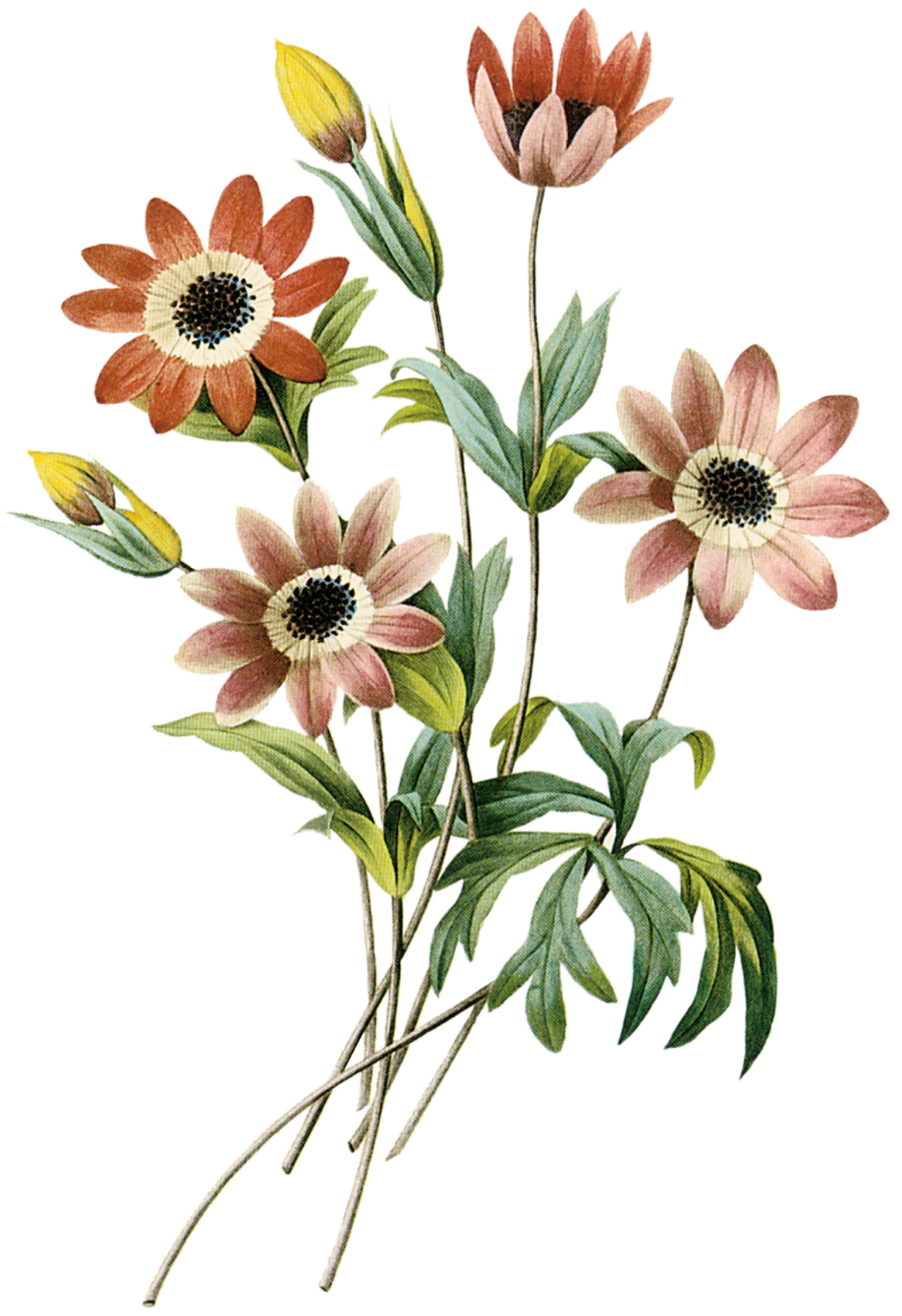 20XX RERTO PATTERN PPT TEMPLATE
The 2018 Vintage PPT template pattern
Suitable for work reporting/Summary of the plan/Graduation Reply/Academic reports, etc.
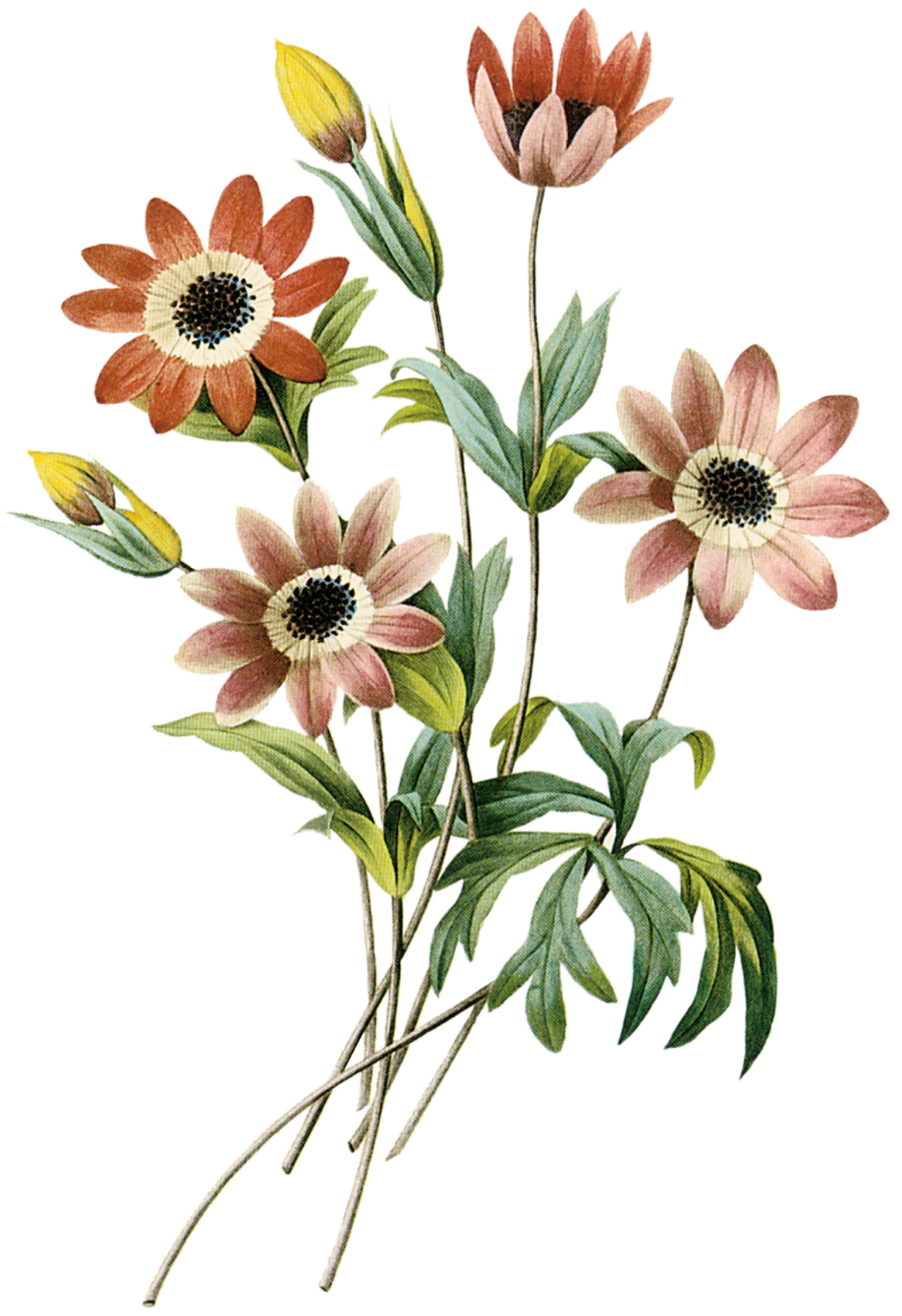 1
Please click here to enter your title
目录
2
Please click here to enter your title
3
Please click here to enter your title
4
Please click here to enter your title
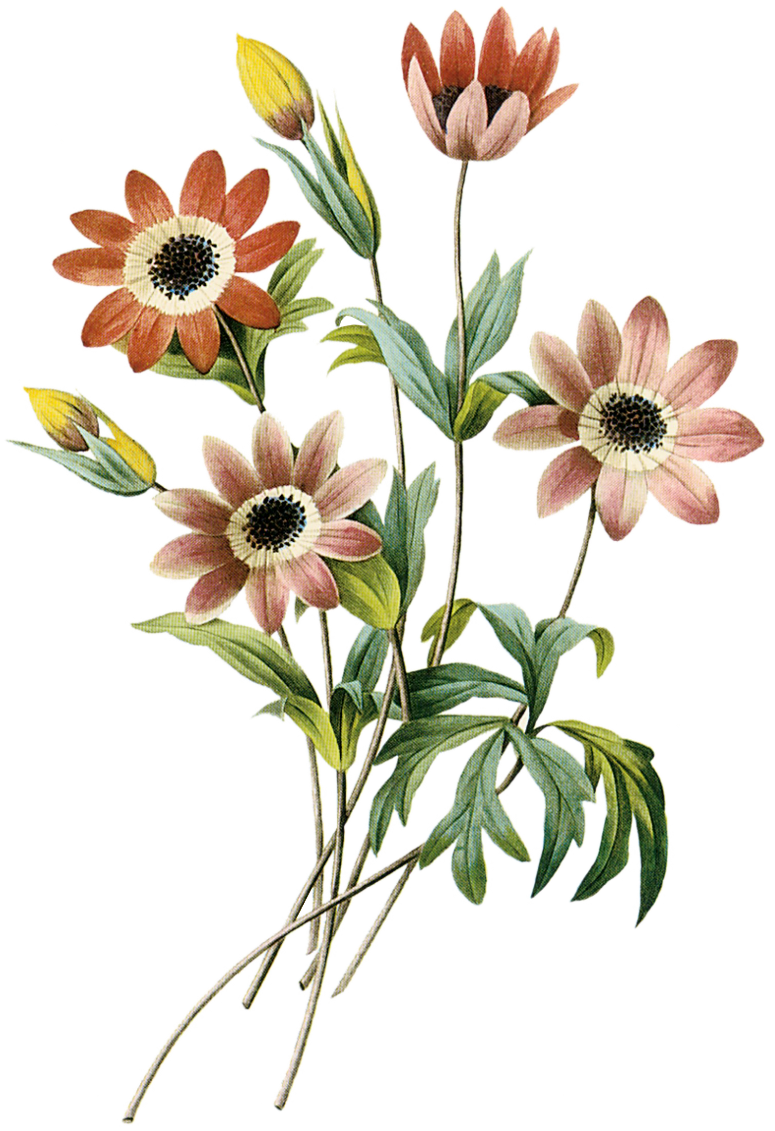 Please click here to enter your title
1
Part
Please click here to enter your subtitle
[Speaker Notes: Templates are derived from the http://meihua.docer.com/]
Please click here to enter your title
1
Part
Please replace the text content, click to add the relevant title text, modify the text content, you can also copy your content directly here.
Please click Enter your content
A
B
Please click Enter your content
C
Please click Enter your content
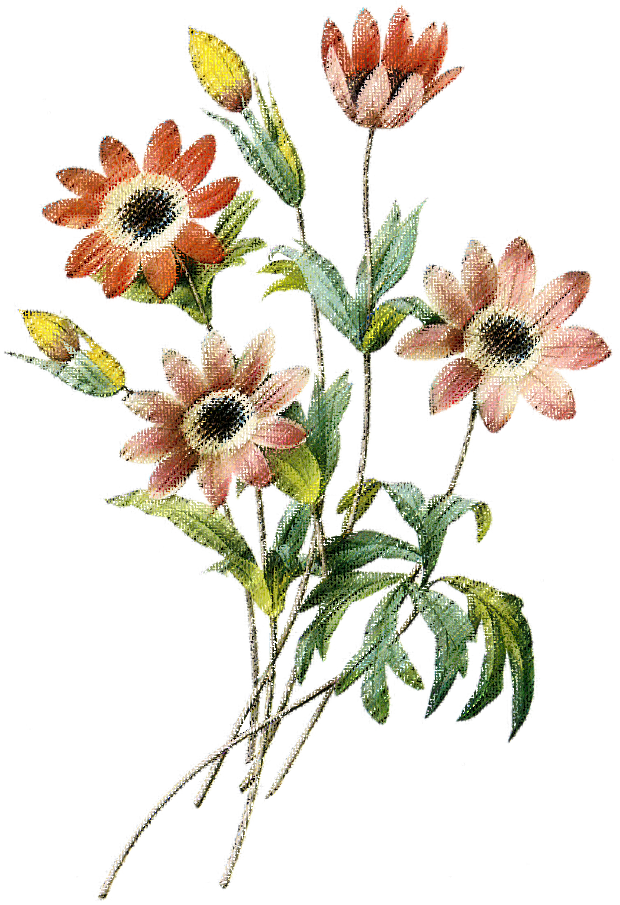 D
Please click Enter your content
Please click here to enter your title
1
Part
01
Click Enter
Please click Enter your content
Please click Enter
Please click Enter your content
Please click Enter
02
Click Enter
Please click Enter your content
Please click Enter
Please click Enter your content
Please click Enter
03
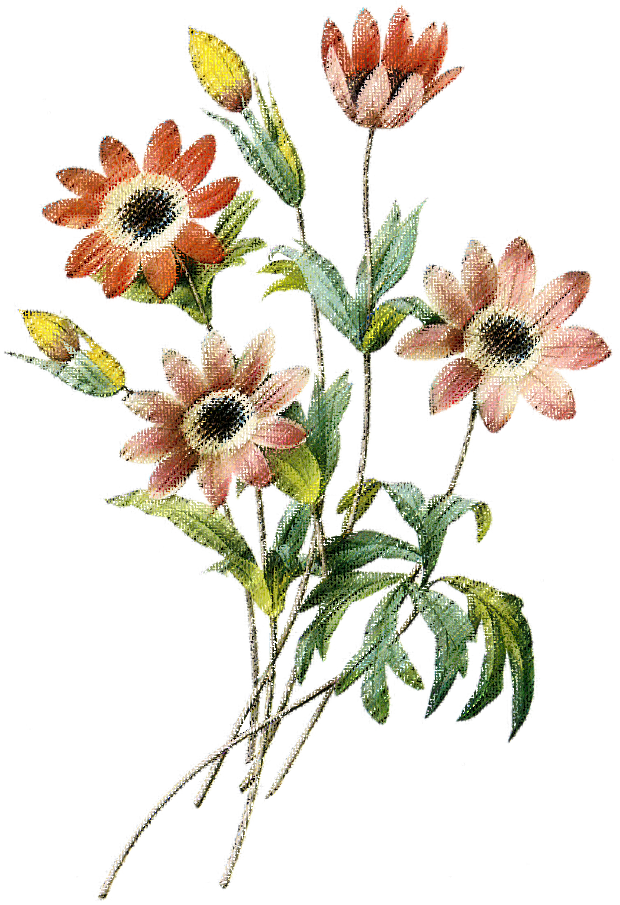 Click Enter
Please click Enter your content
Please click Enter
Please click Enter your content
Please click Enter
Please click here to enter your title
1
Part
Click Enter
Click Enter
Click Enter
Click Enter
1
2
3
4
Click Enter
Click Enter
Click Enter
Please click Enter your content
5
6
7
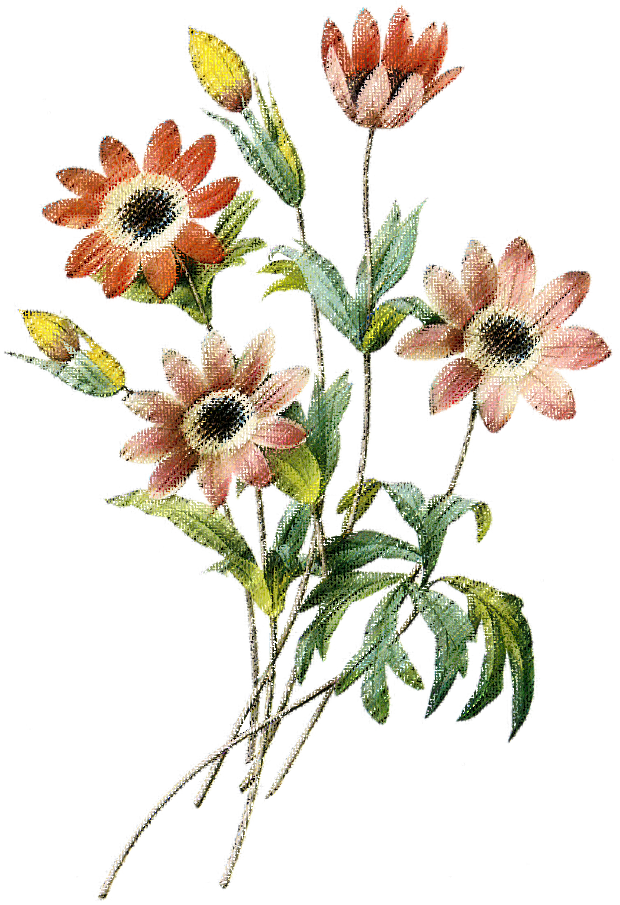 Click Enter
Click Enter
Click Enter
8
9
10
Please click here to enter your title
1
Part
Please click Enter your content
Please click Enter your content
A
B
F
C
Please click Enter your content
Please click Enter your content
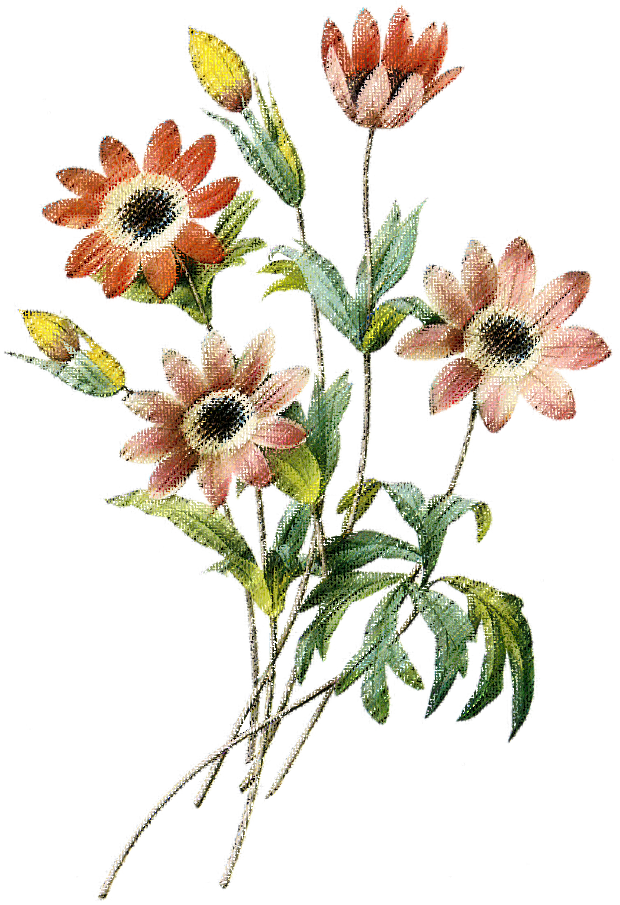 E
D
Please click Enter your content
Please click Enter your content
Please click here to enter your title
1
Part
Click Enter
Click Enter
Click Enter
Click Enter
65%
50%
75%
85%
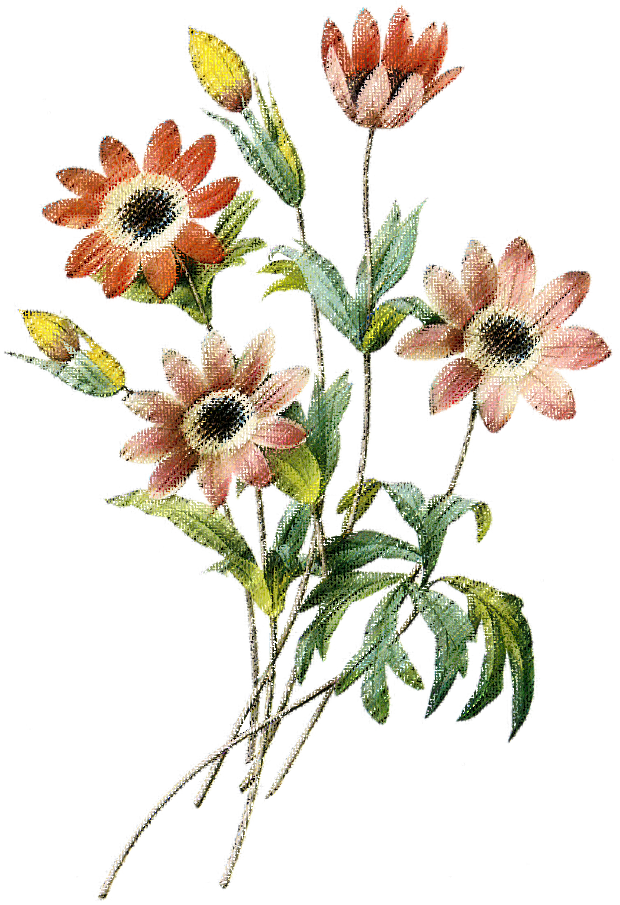 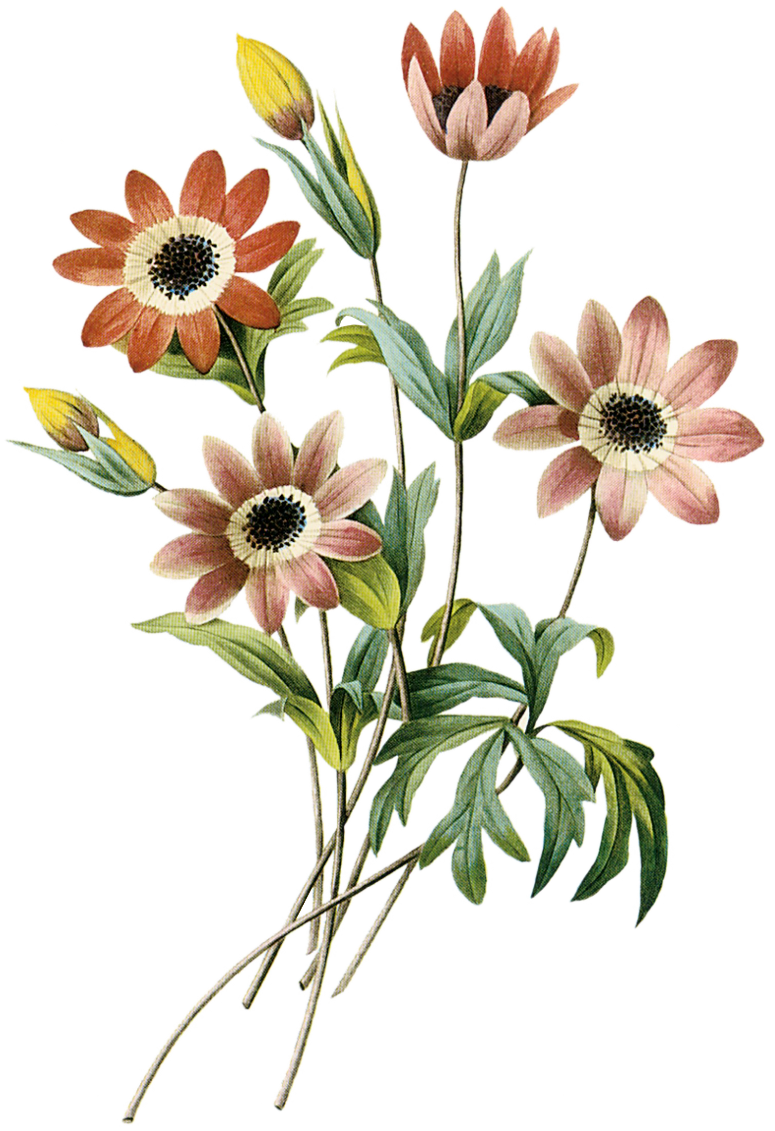 Please click here to enter your title
2
Part
Please click here to enter your subtitle
[Speaker Notes: Templates are derived from the http://meihua.docer.com/]
Please click here to enter your title
2
Part
Click Enter
Click Enter
Click Enter
Click Enter
Click Enter
Click Enter
Click Enter
Click Enter
Click Enter
Click Enter
Click Enter
Click Enter
Click Enter
Click Enter
Click Enter
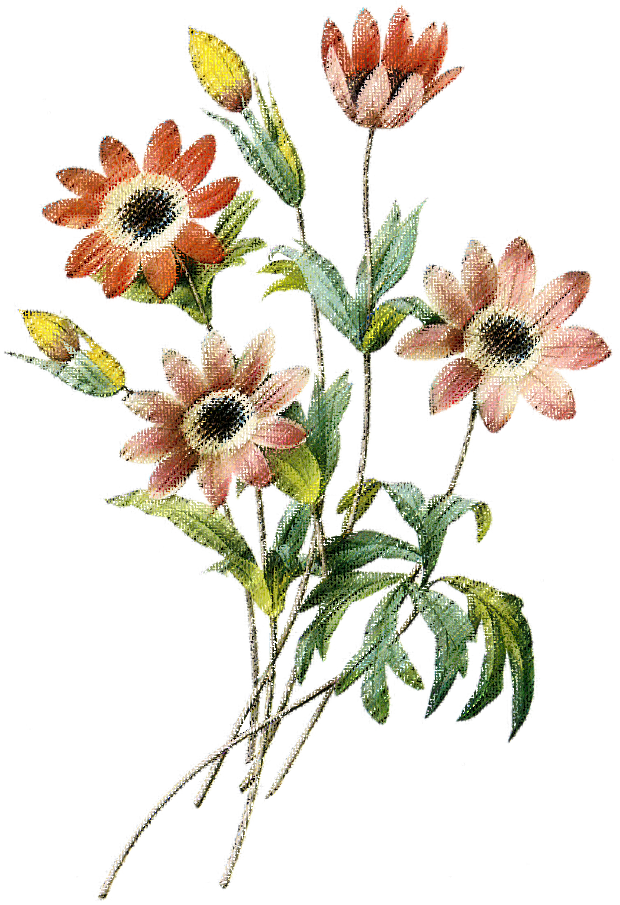 Please click here to enter your title
2
Part
Click
Input
Click
Input
Click
Input
Click
Input
Please click Enter
Click Enter
Please click Enter
Click Enter
Please click Enter
Click Enter
Please click Enter
Click Enter
Please click Enter
Click Enter
Please click Enter
Click Enter
Please click Enter
Click Enter
Please click Enter
Click Enter
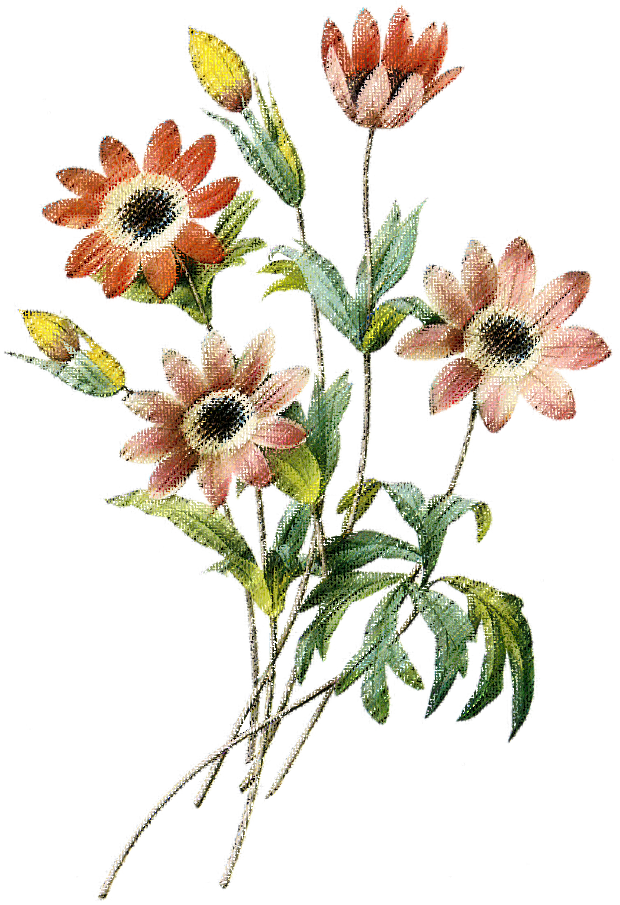 Please click here to enter your title
2
Part
Click Enter
Click Enter
Click Enter
Click Enter
Click Enter
Click Enter
Click
Input
Click
Input
Click
Input
Click Enter title
Click Enter
Click Enter
Click
Input
Click
Input
Click Enter
Click Enter
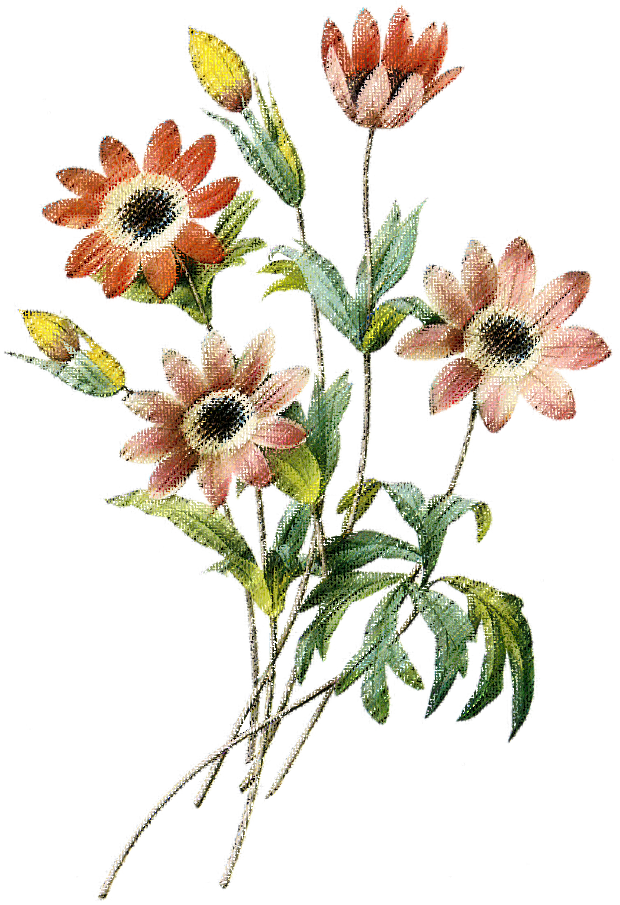 Click
Input
Click
Input
Click
Input
Click Enter
Click Enter
Click Enter
Click Enter
Click Enter
Click Enter
Please click here to enter your title
2
Part
Click Enter
Click Enter
2
1
Click Lose
into content
Click Enter
Click Enter
Click Enter
Click Enter
3
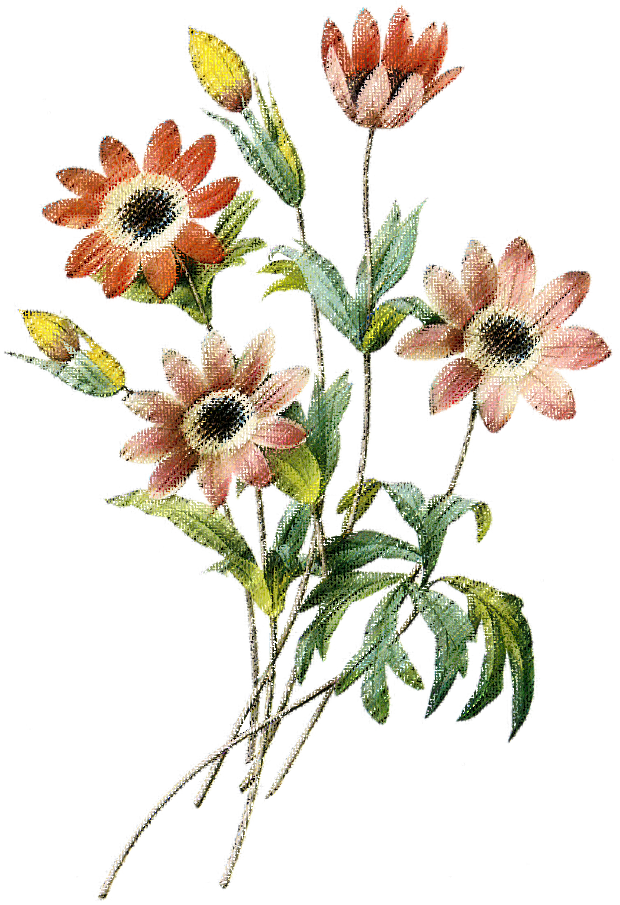 4
Click Enter
Click Enter
Please click here to enter your title
2
Part
Content
Content
Content
Content
Please replace the text content, click to add the relevant title text, modify the text content, you can also copy your content directly here.
71%
50%
60%
85%
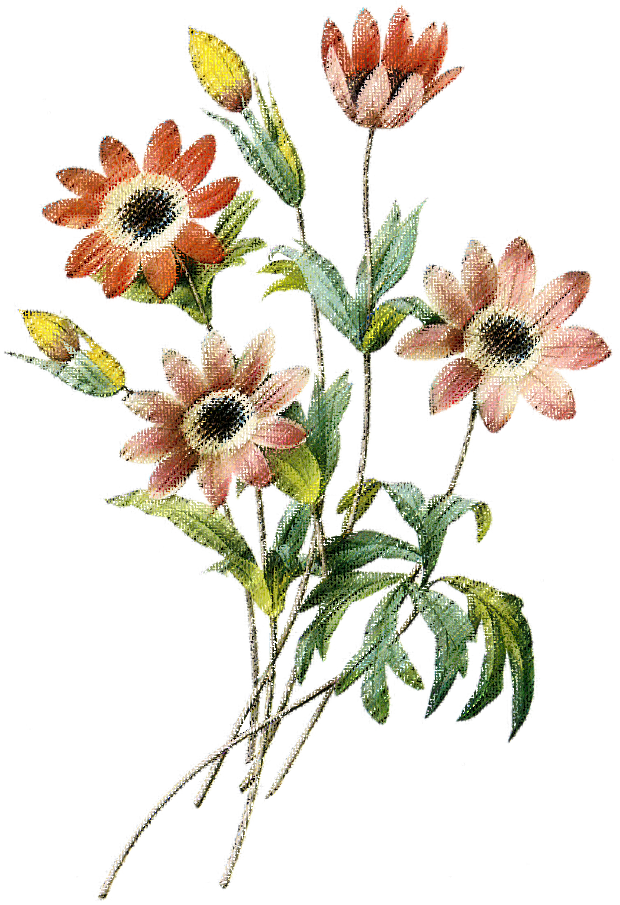 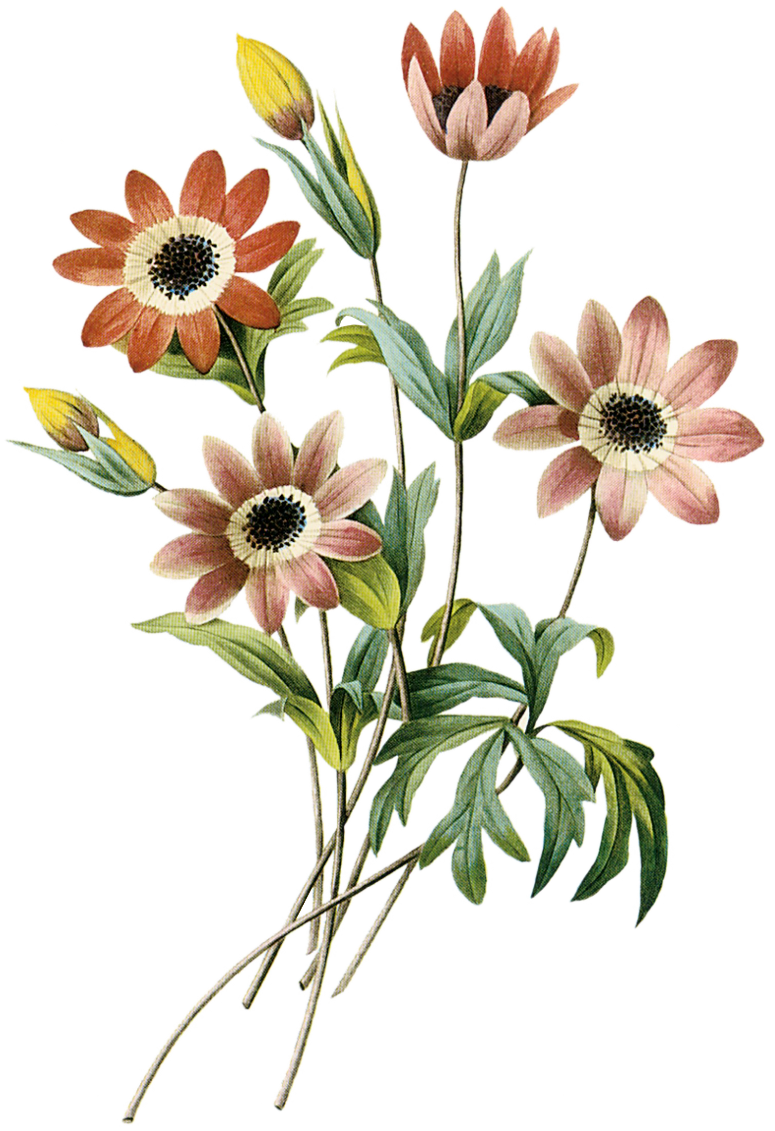 Please click here to enter your title
3
Part
Please click here to enter your subtitle
[Speaker Notes: Templates are derived from the http://meihua.docer.com/]
Please click here to enter your title
3
Part
Please click Enter
A
Please click Enter
B
Please click Enter your content
Click Enter your content
Click Enter
Please click Enter your content
Click Enter your content
Click Enter
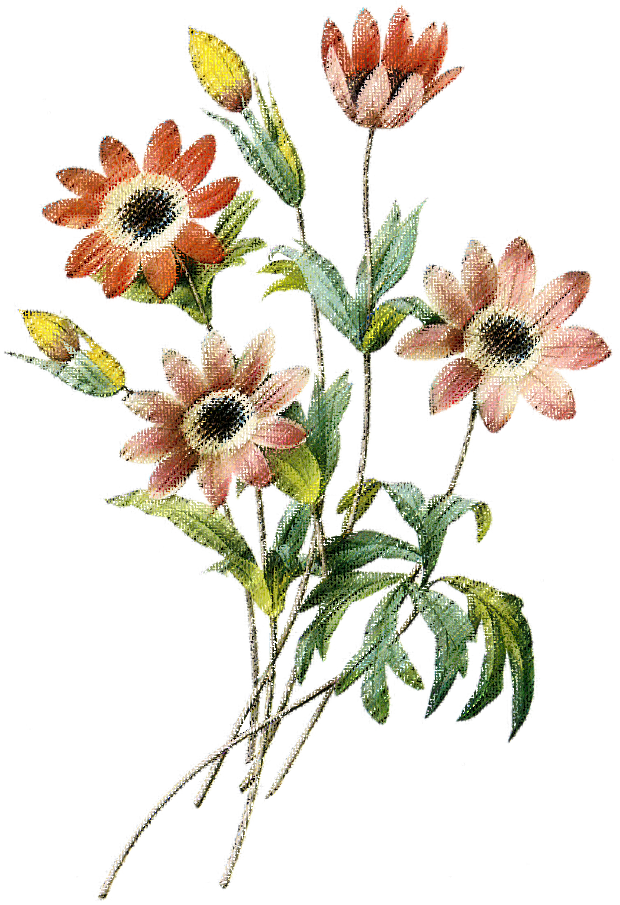 Please click Enter
C
D
Please click Enter
Please click Enter your content
Click Enter your content
Click Enter
Please click Enter your content
Click Enter your content
Click Enter
Please click here to enter your title
3
Part
Please click Enter your content
A
B
Please click Enter your content
Please click Enter your content
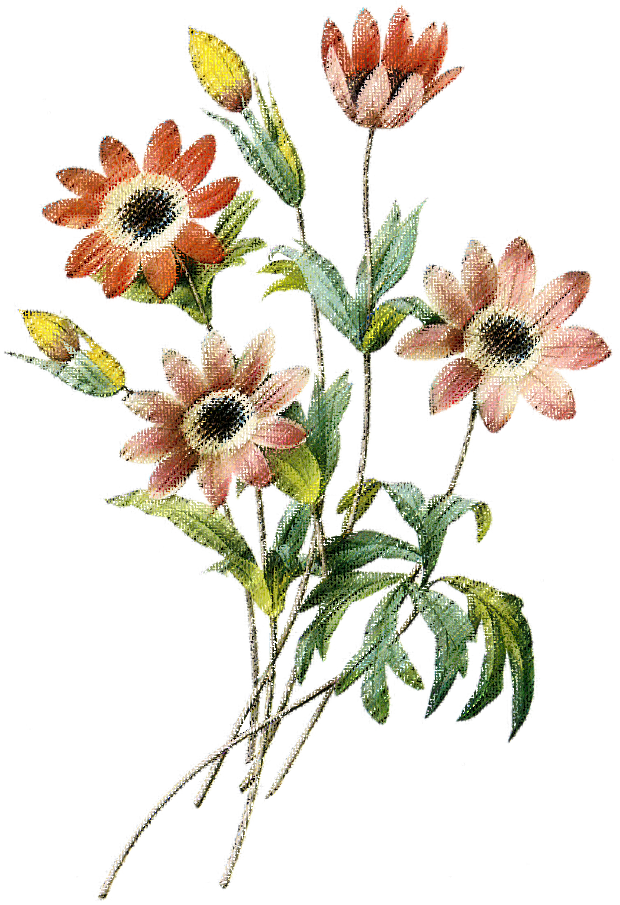 C
D
Please click Enter your content
Please click here to enter your title
3
Part
Click Enter
Your content
Click Enter
Click Enter
Click Enter
Click Enter
Click Enter
Click Enter
Click Enter
Click Enter
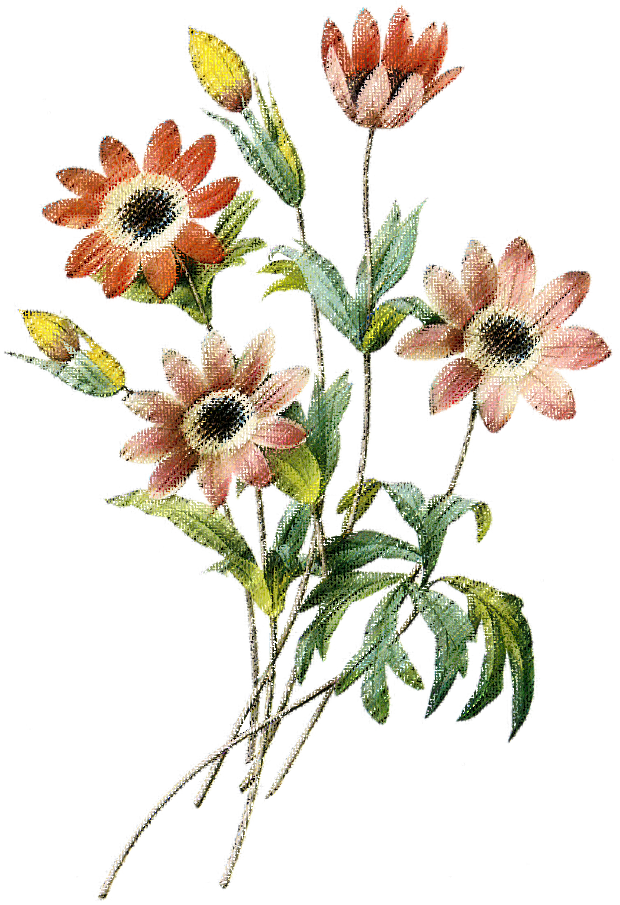 Please click here to enter your title
3
Part
Input content
Input content
58
62
88
92
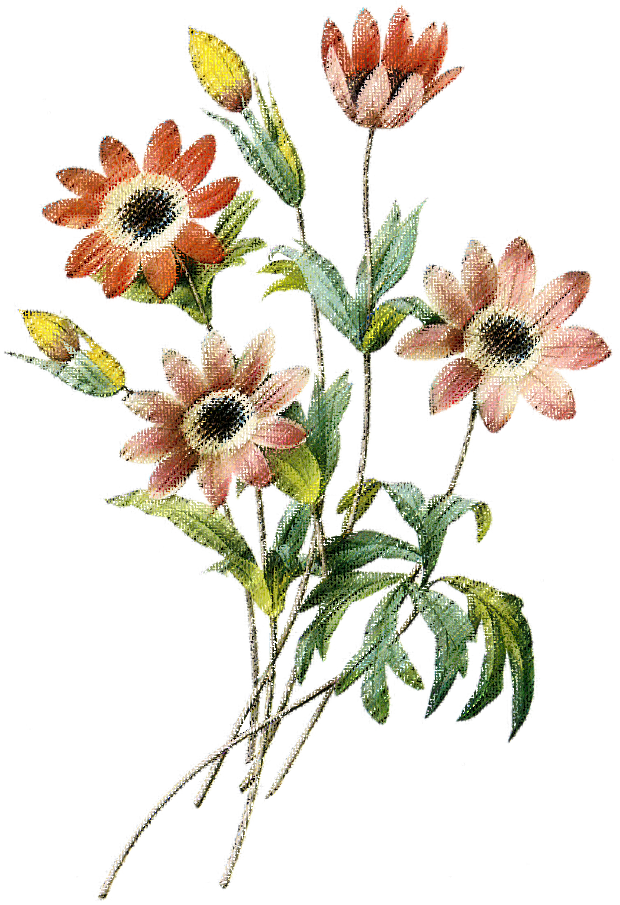 Input content
Input content
Please click here to enter your title
3
Part
Please replace the text content, click to add the relevant title text, modify the text content, you can also copy your content directly here.
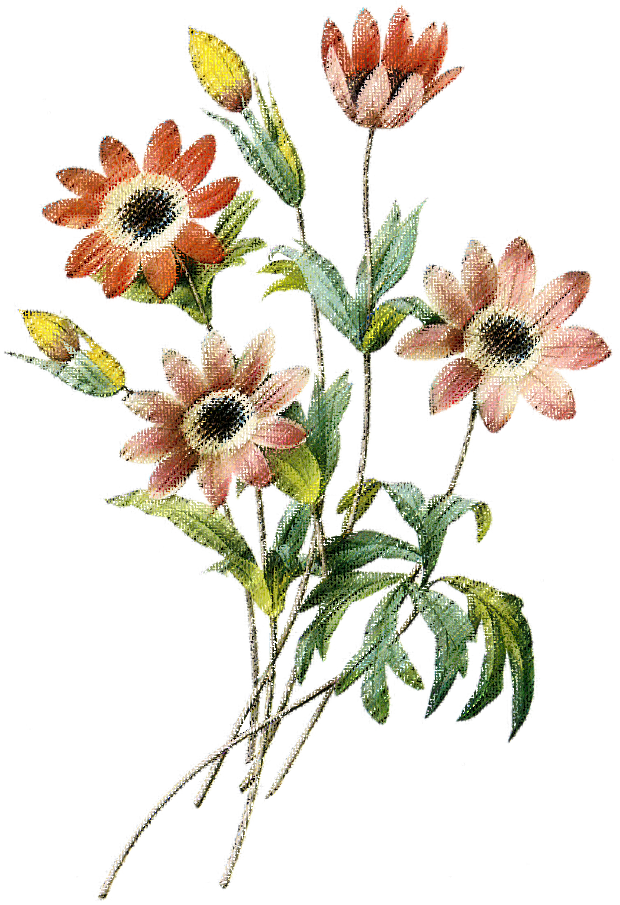 Click Enter your content
Click Enter
Click Enter your content
Click Enter
Click Enter your content
Click Enter
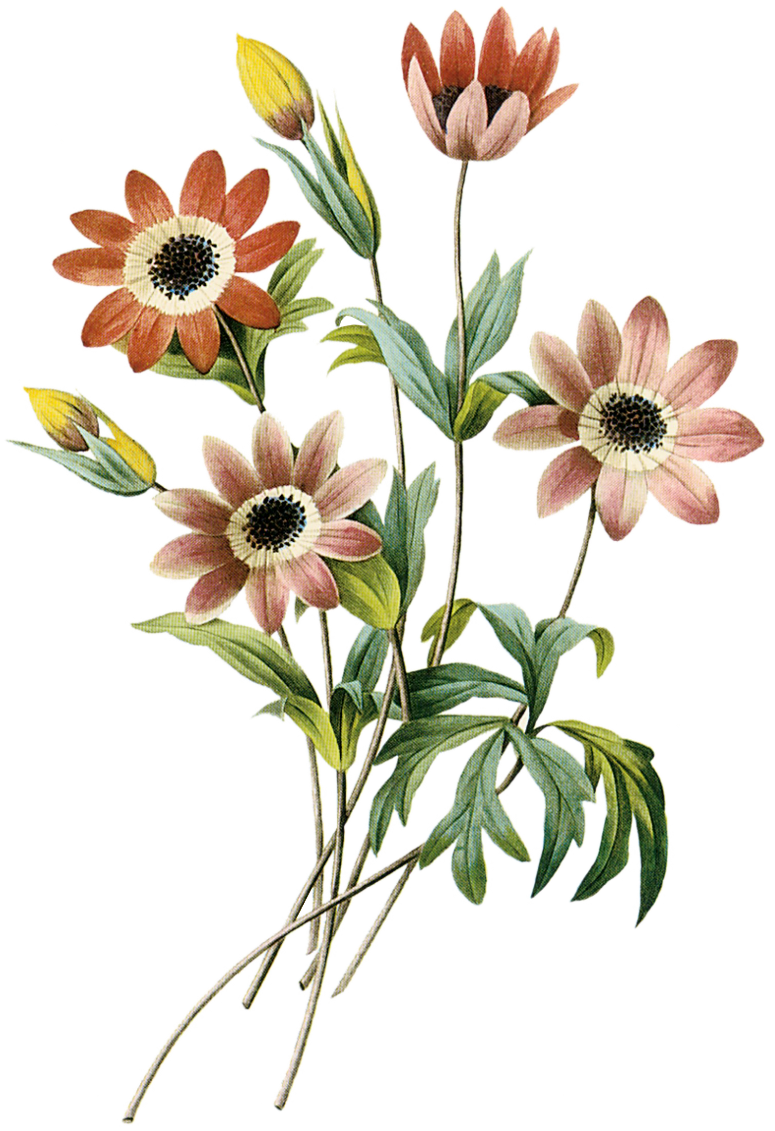 Please click here to enter your title
4
Part
Please click here to enter your subtitle
[Speaker Notes: Templates are derived from the http://meihua.docer.com/]
Please click here to enter your title
4
Part
01
02
03
Click Enter your content
Click Enter
Click Enter your content
Click Enter
Click Enter your content
Click Enter
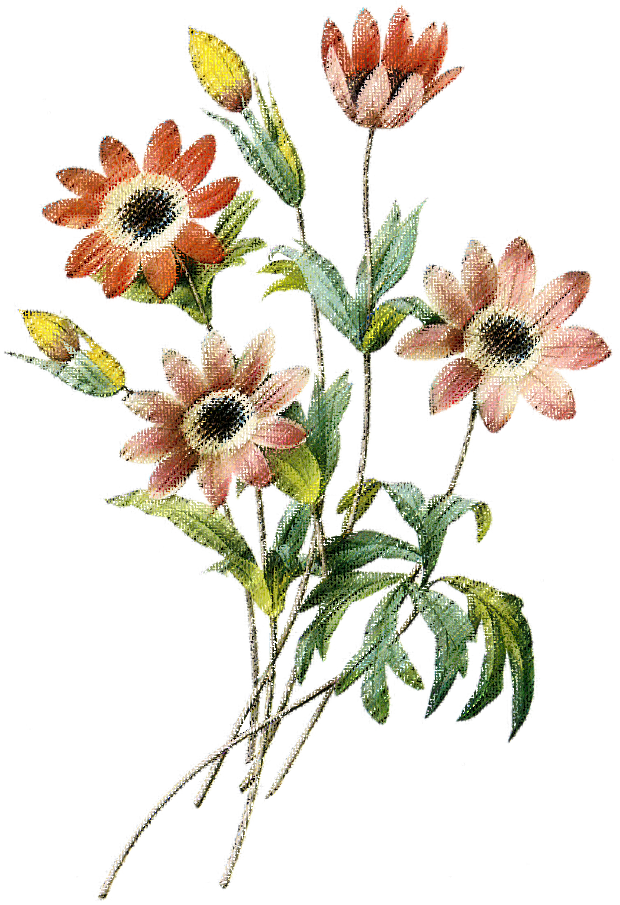 Please click here to enter your title
4
Part
Please click Enter your content
Input content
Please click Enter your content
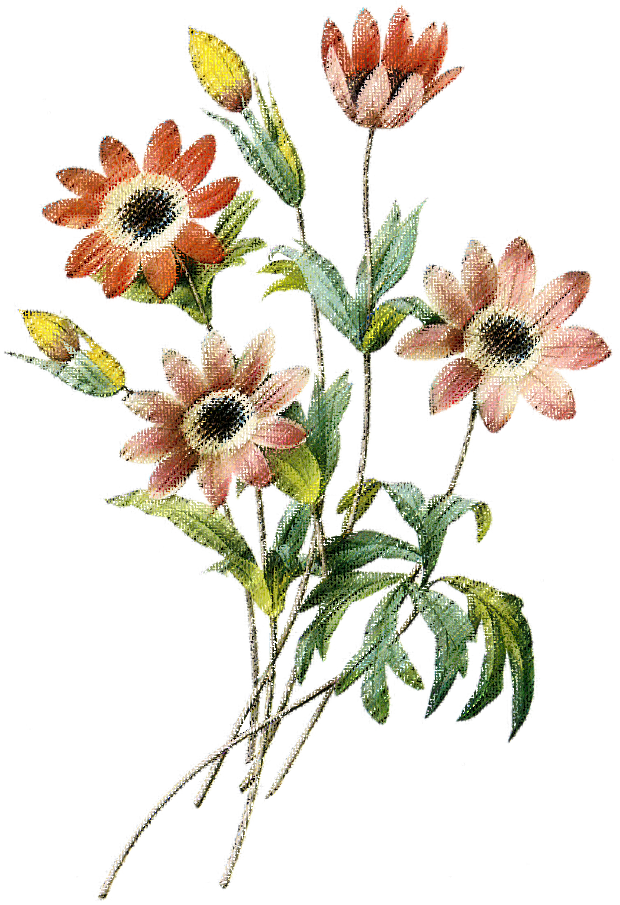 Please click Enter your content
Please click here to enter your title
4
Part
Input content
Input content
Input content
Input content
Input content
Please replace the text content, click to add the relevant title text, modify the text content, you can also copy your content directly here.
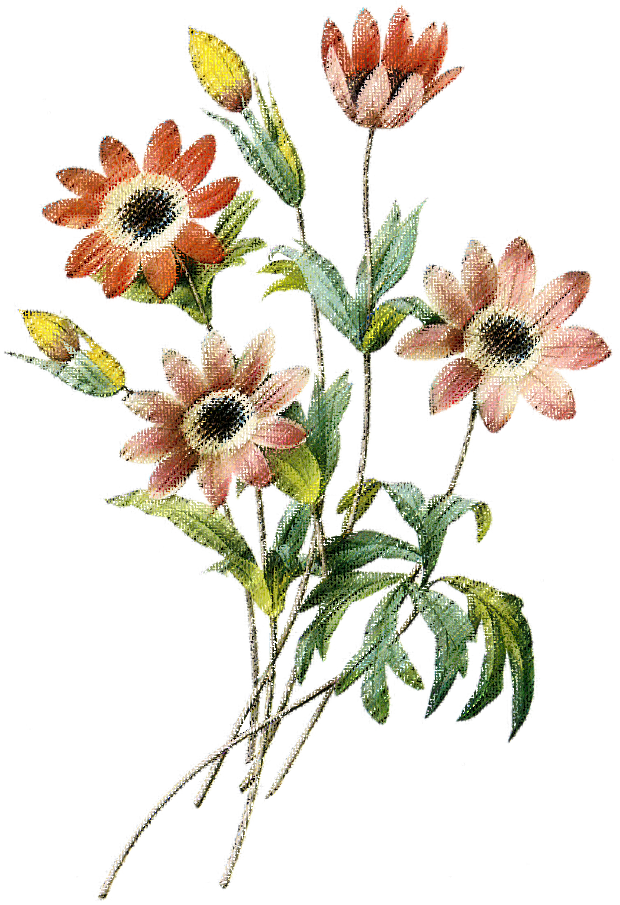 Please click here to enter your title
4
Part
Input content
Input content
Input content
Input content
Input content
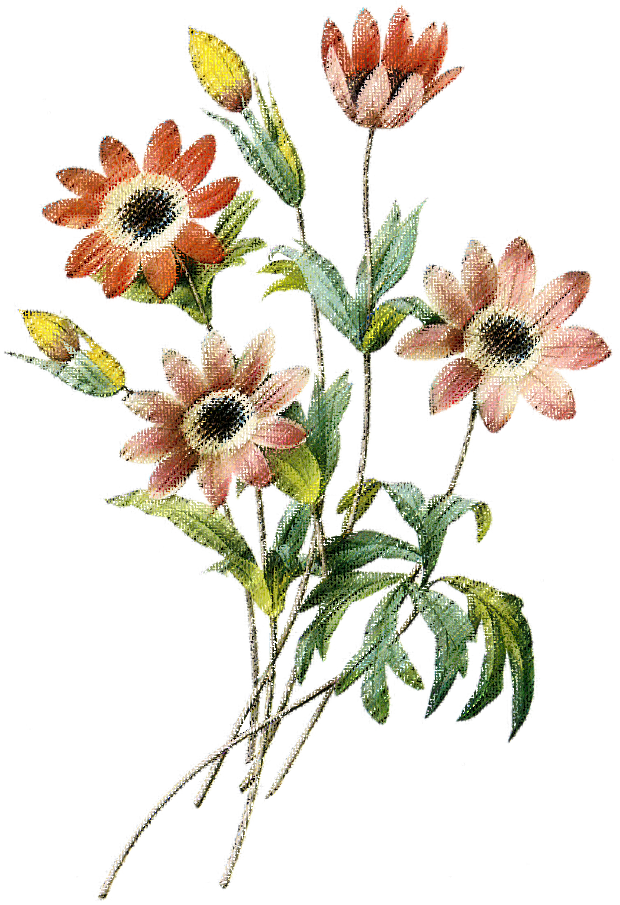 Input content
Please click here to enter your title
4
Part
Click Enter your content
Please replace the text content, click to add the relevant title text, modify the text content, you can also copy your content directly here.
Click Enter your content
Please replace the text content, click to add the relevant title text, modify the text content, you can also copy your content directly here.
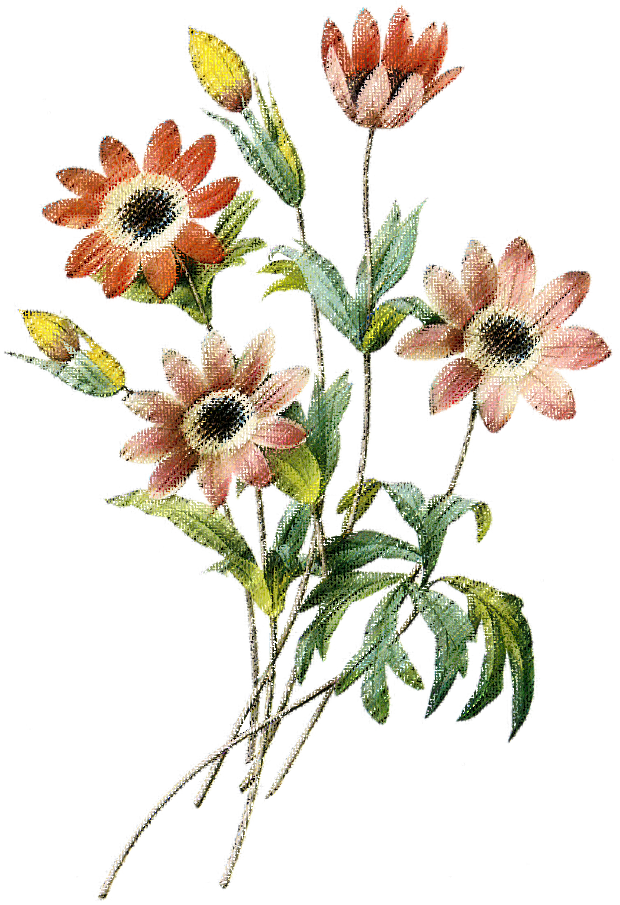 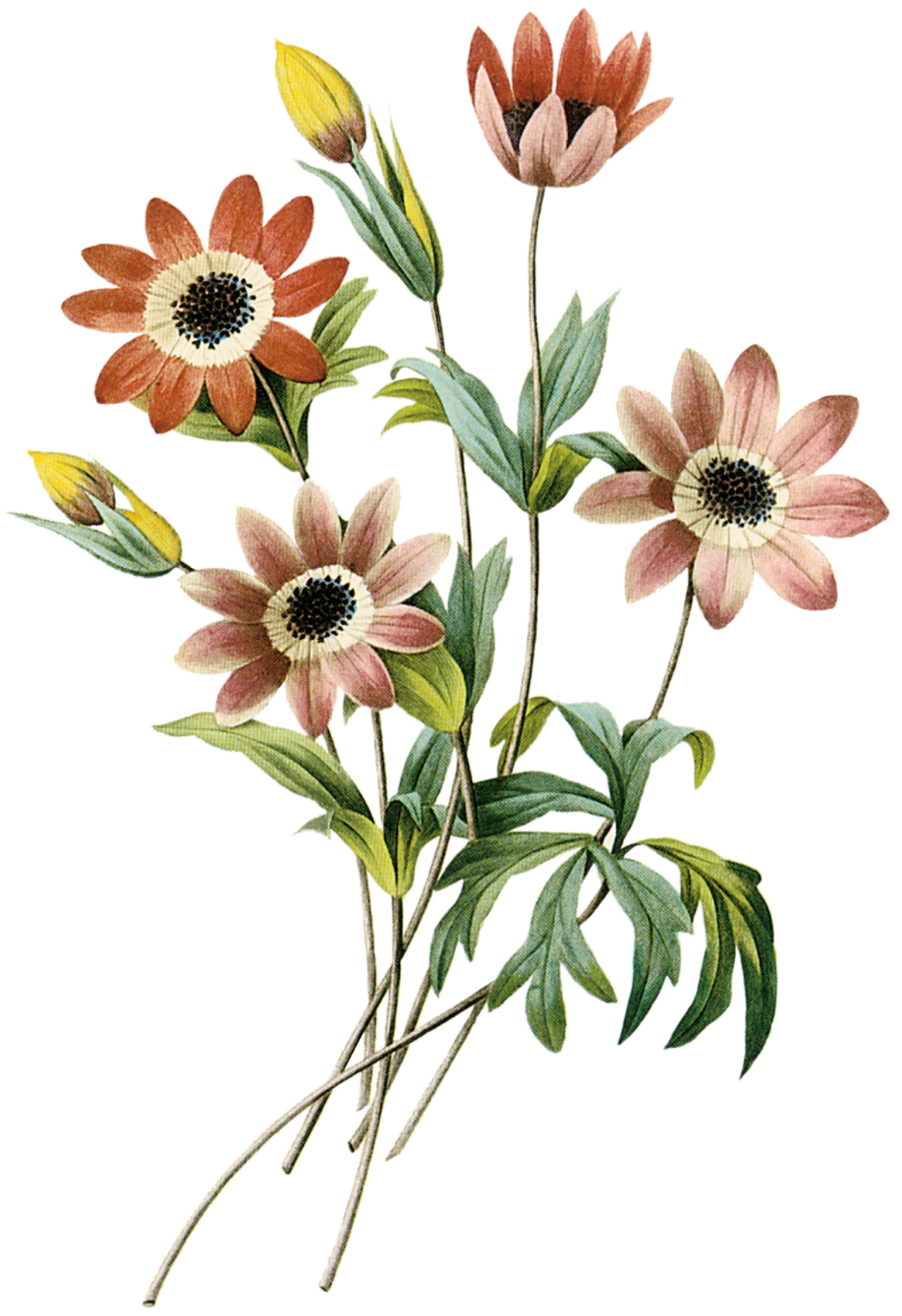 Thanks for watching.
Reporting Person: